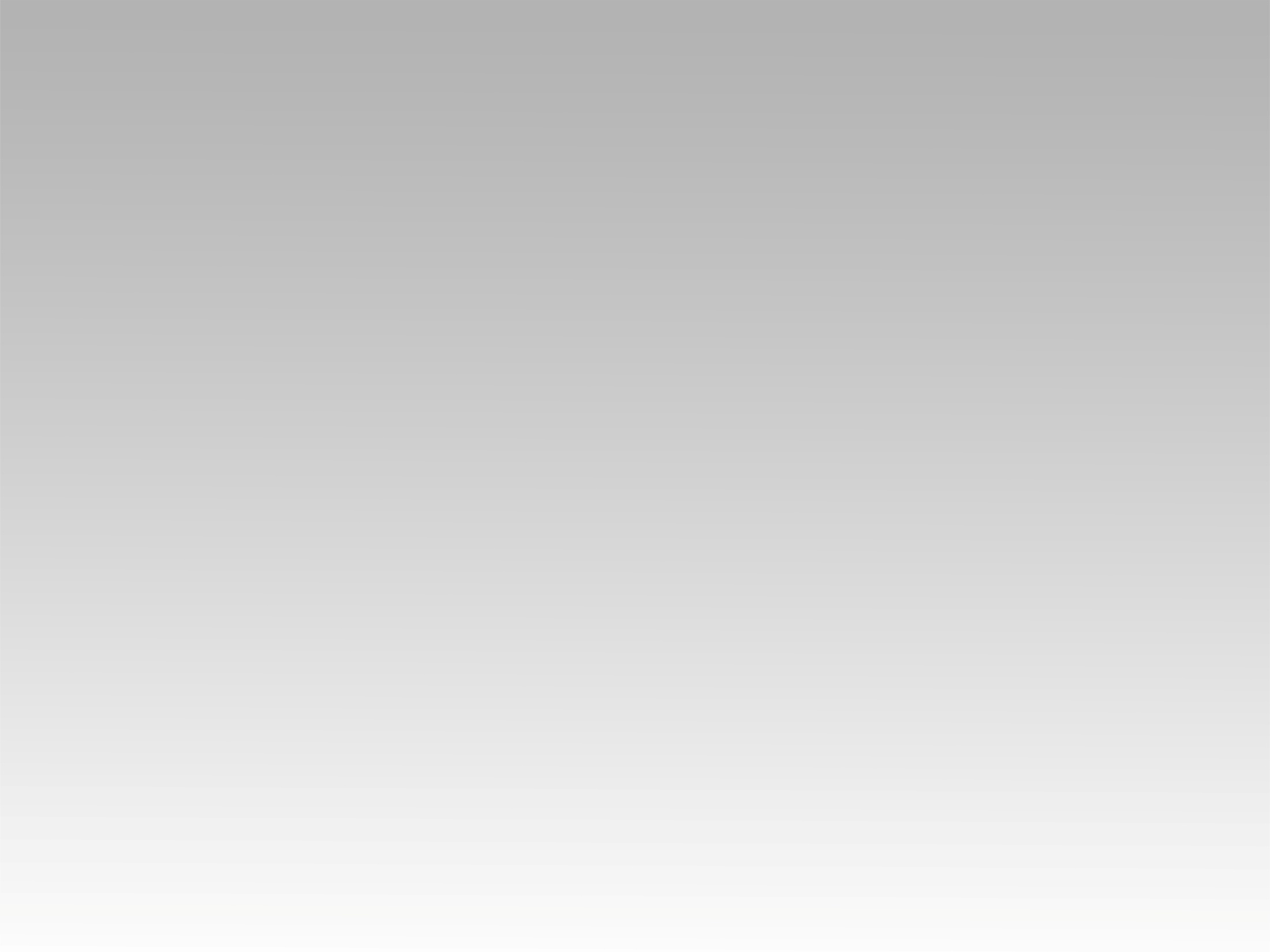 ترنيمة 
انا المؤمن انا المفدي
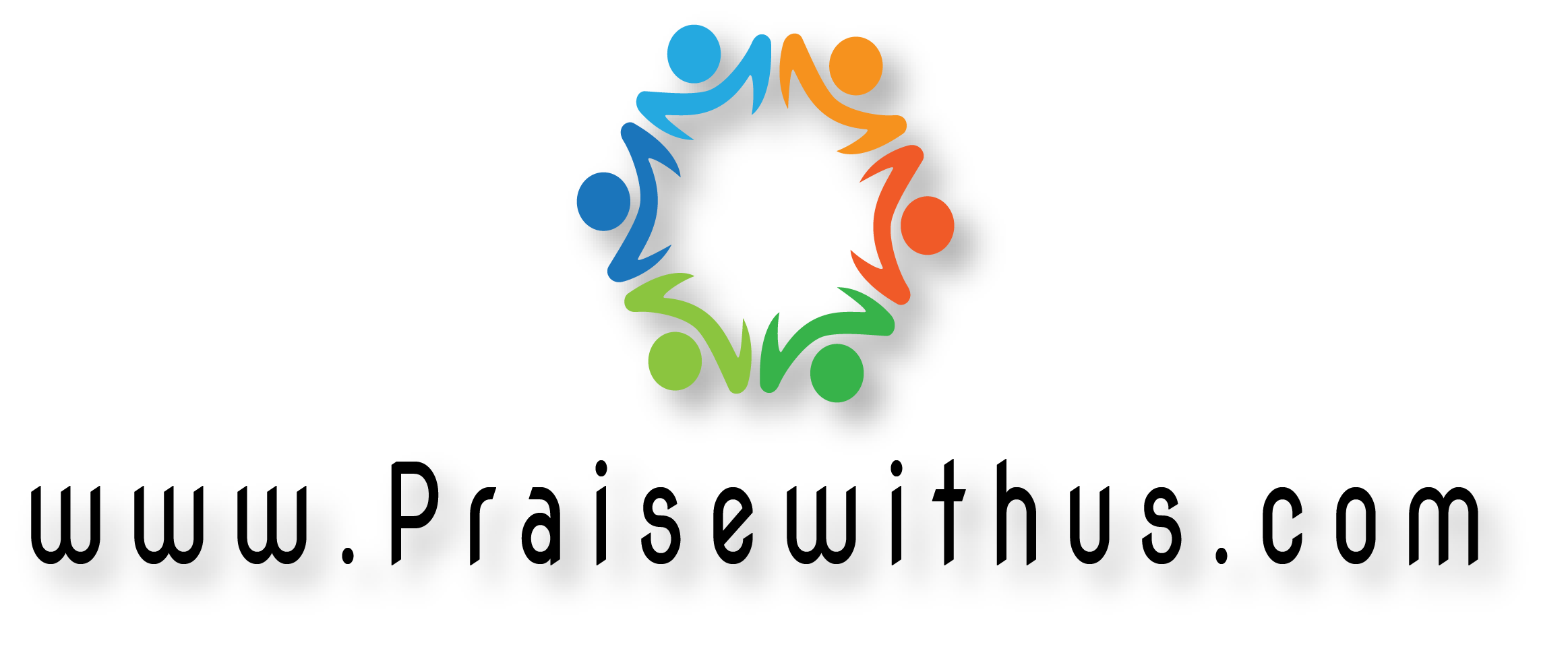 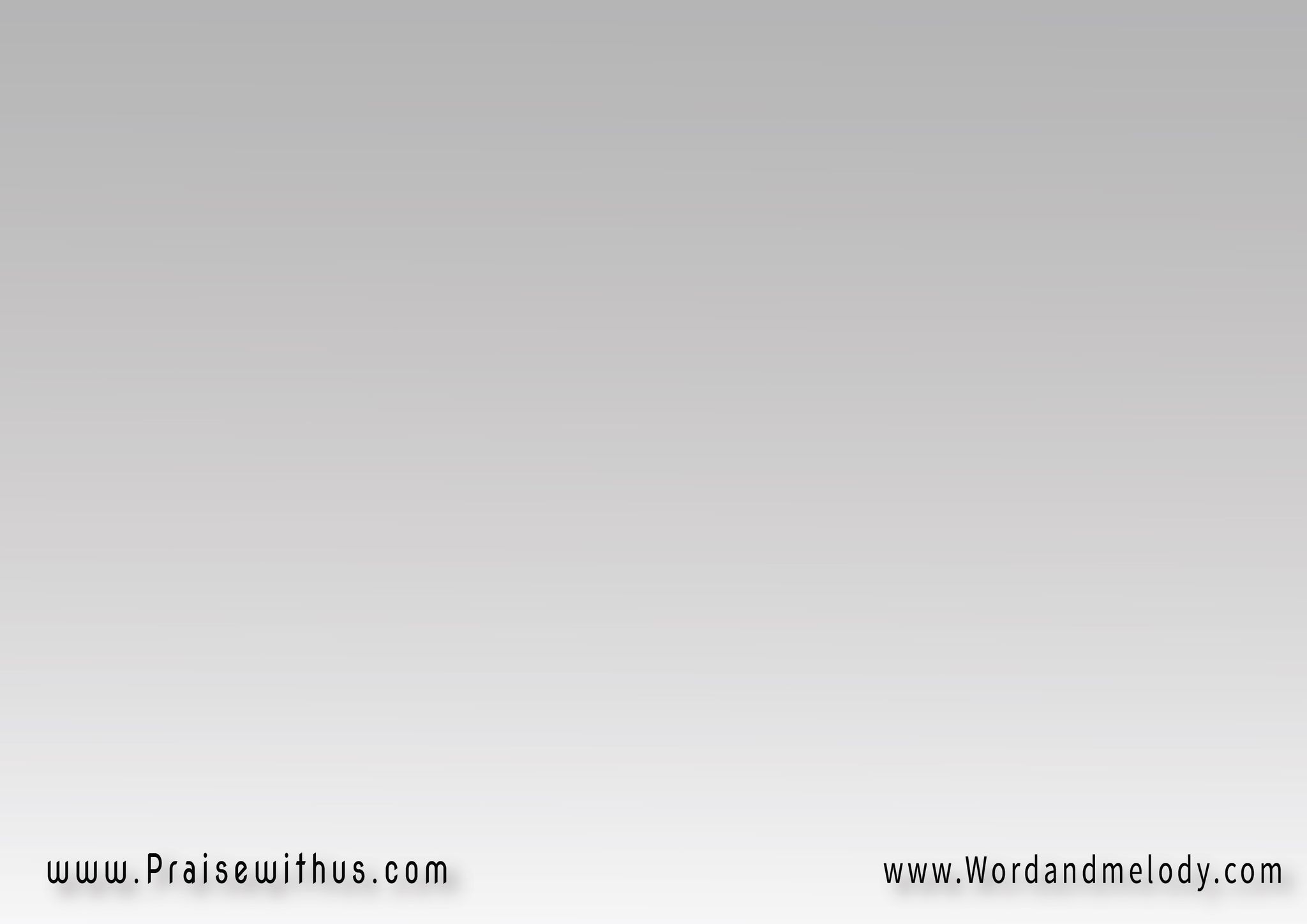 1- 
(أنا المؤمن أنا المفدي
أنا ليَّ في السما نصيب
واللي فداني بدمه يسوع
دم الفدي سال ع الصليب)2
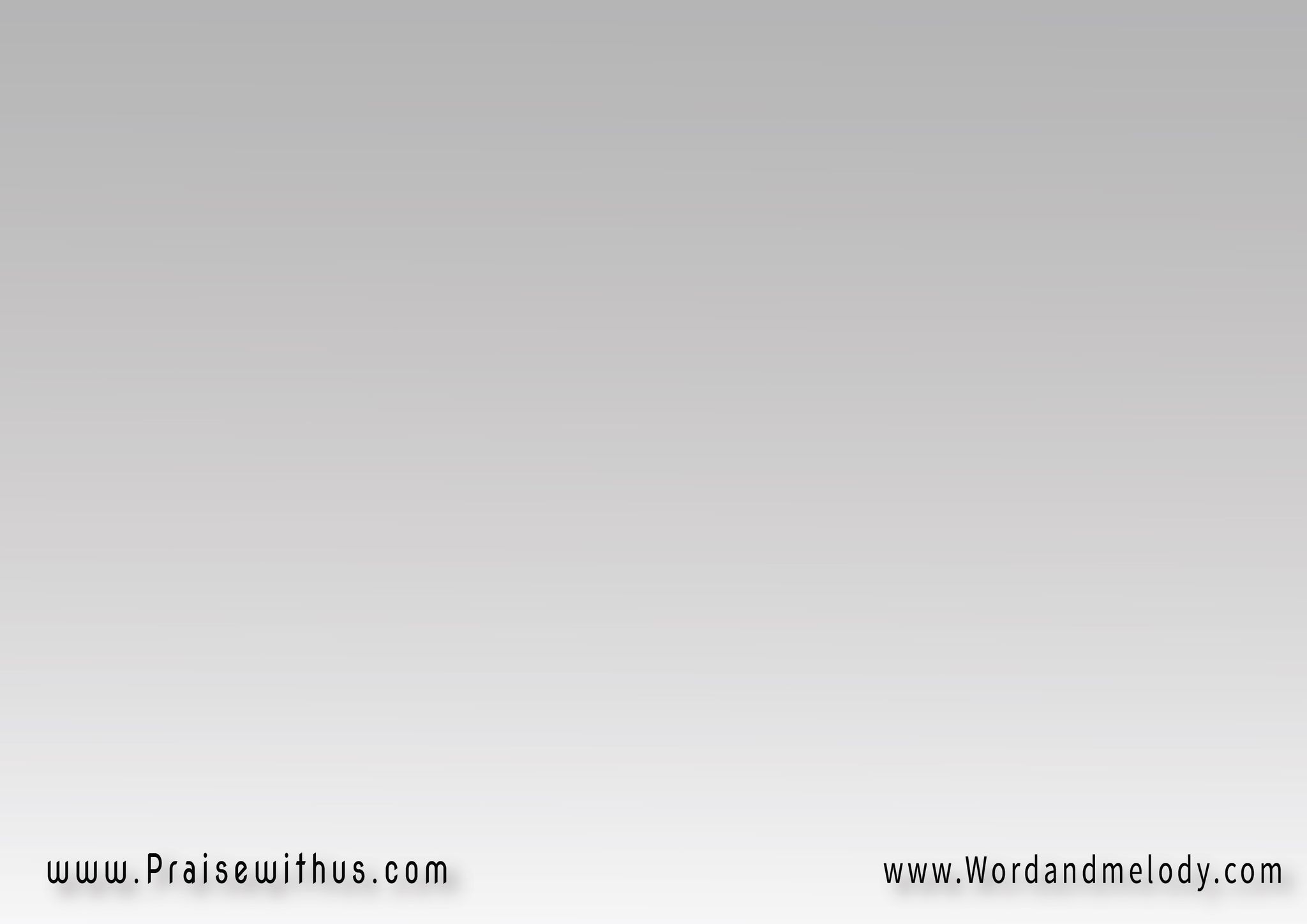 (أنا فرحان 
وليَّ تيجان)2
بعد الغفران
يسوع قال لي
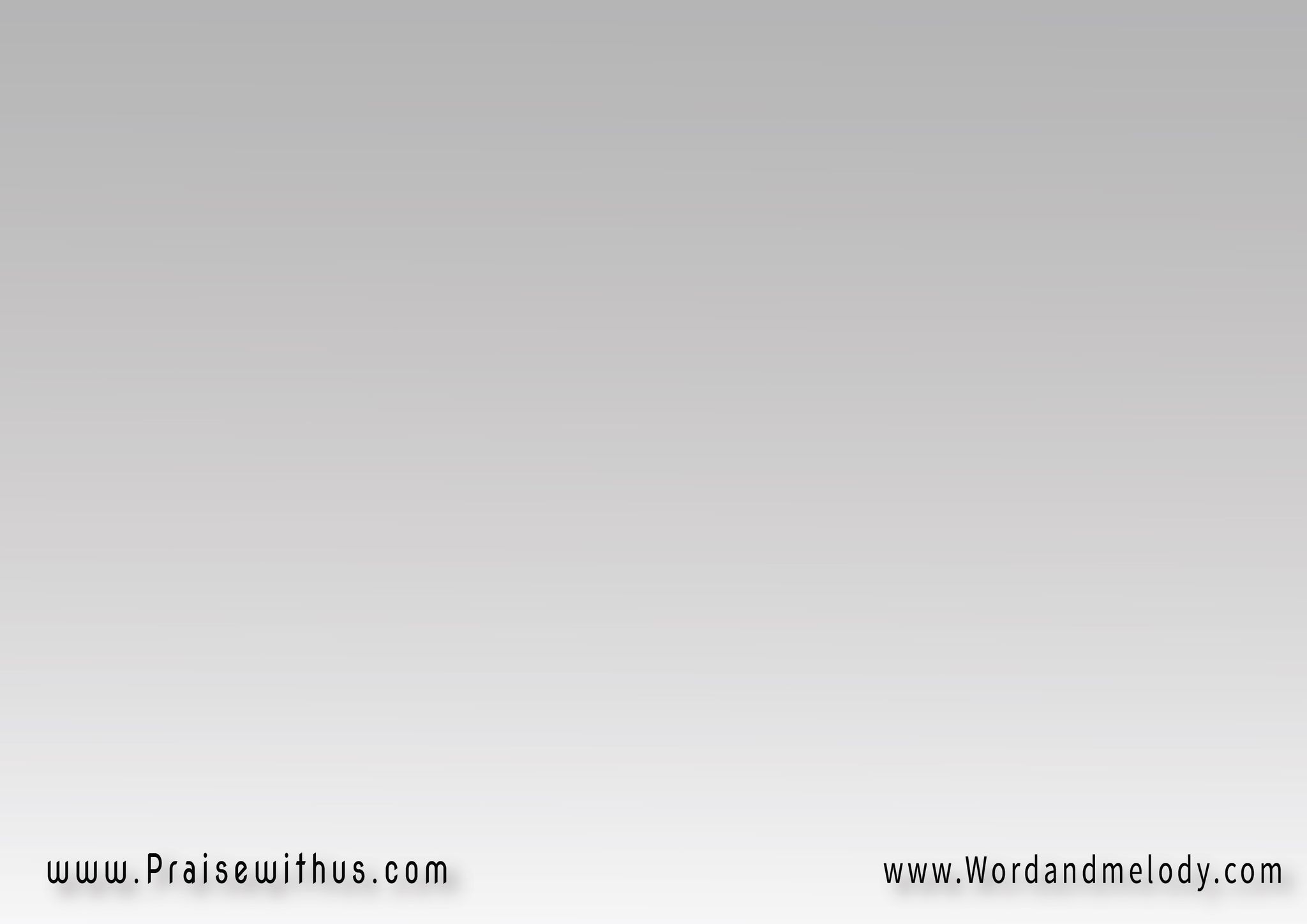 القرار:
 (قال لي مبروك)4
السما ليك والعز ليك مبروك
عليك الكل ليك وبين إيديك
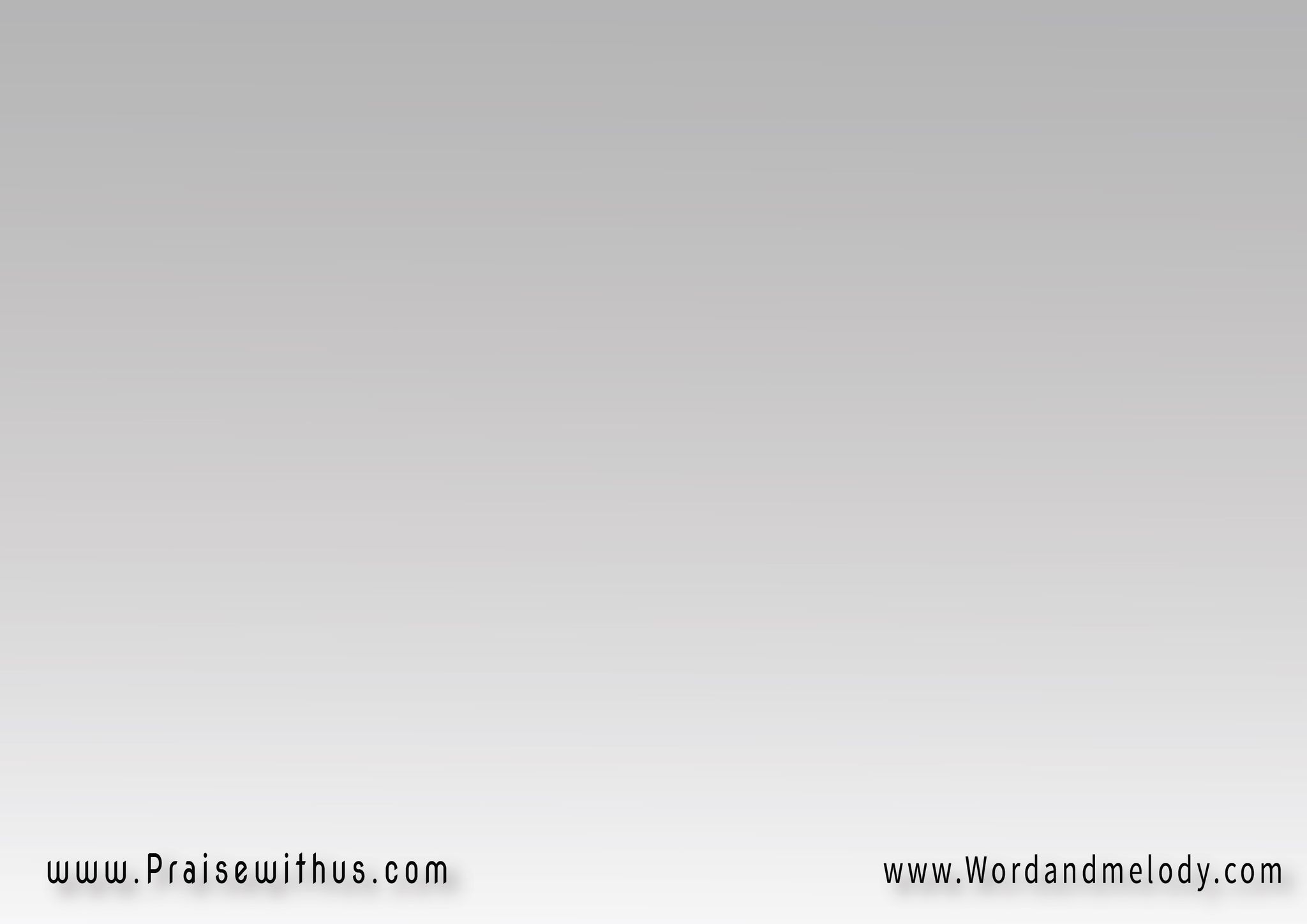 2- 
(قلبي اتغسل بدم حمل
بلا دنس أيضا بلا عيب
واللي غسل لي قلبي يسوع
فطهرني دم الحبيب)2
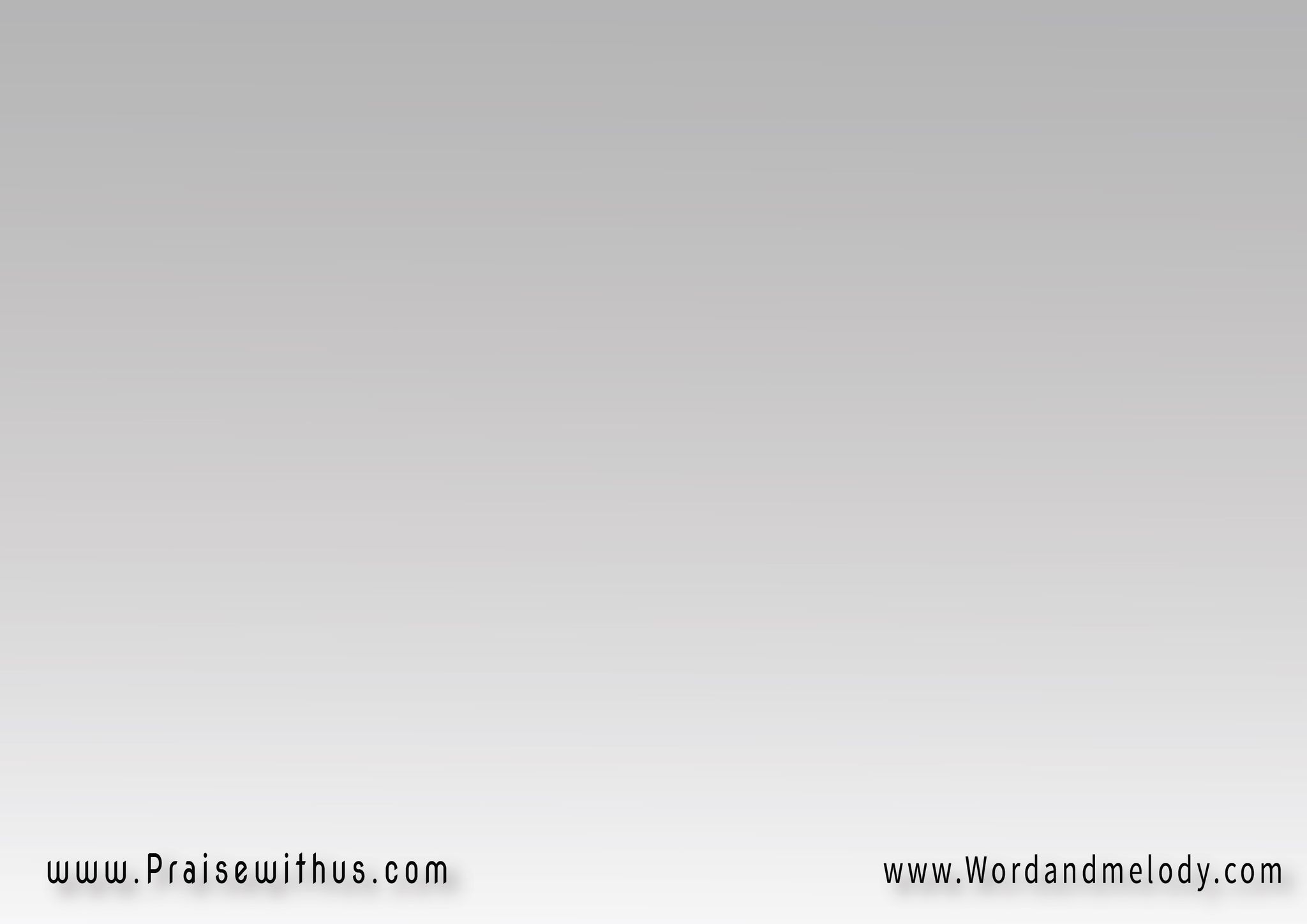 (أنا فرحان 
داخل كنعان)2
بعد الإيمان
يسوع قال لي
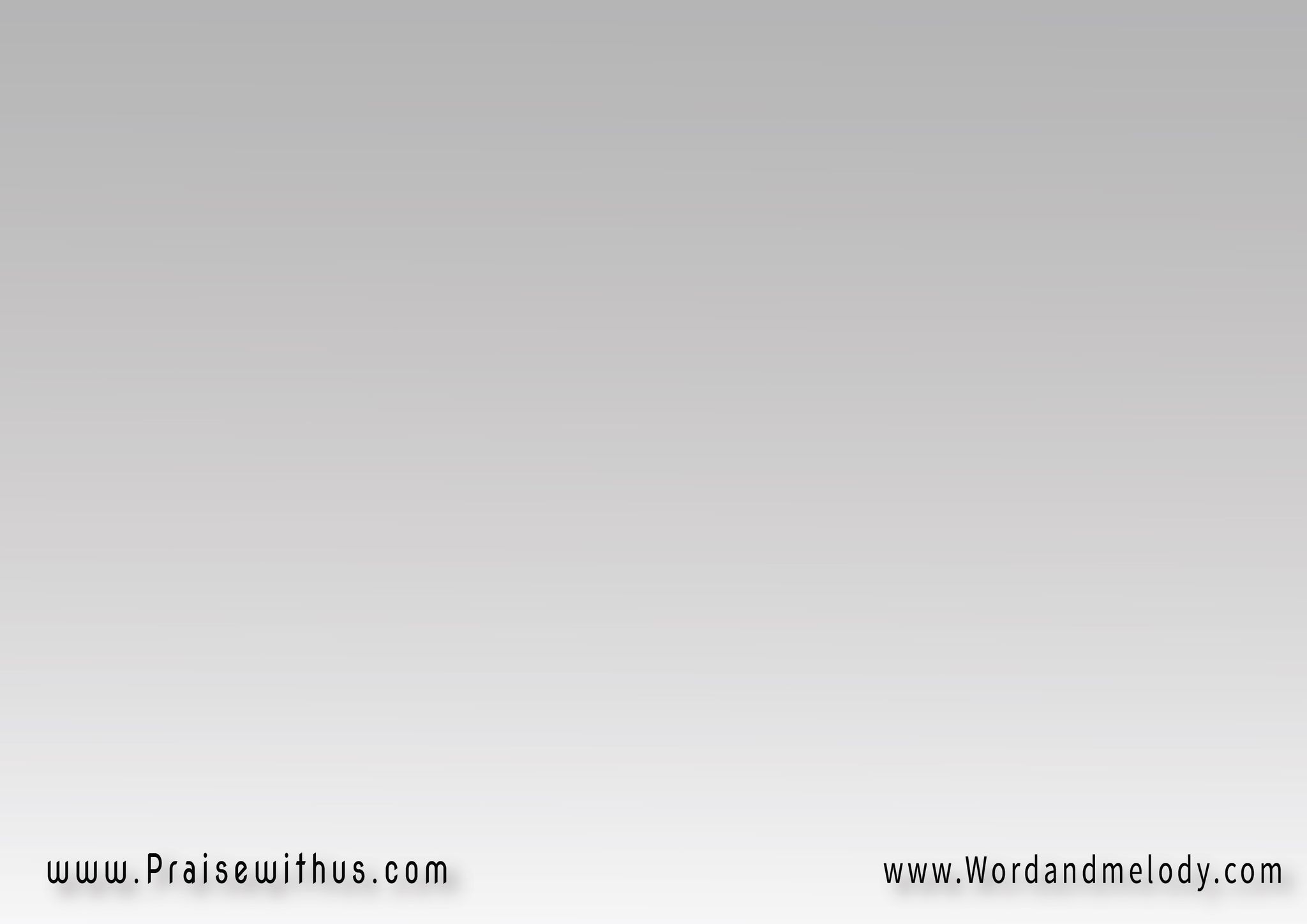 القرار:
 (قال لي مبروك)4
السما ليك والعز ليك مبروك
عليك الكل ليك وبين إيديك
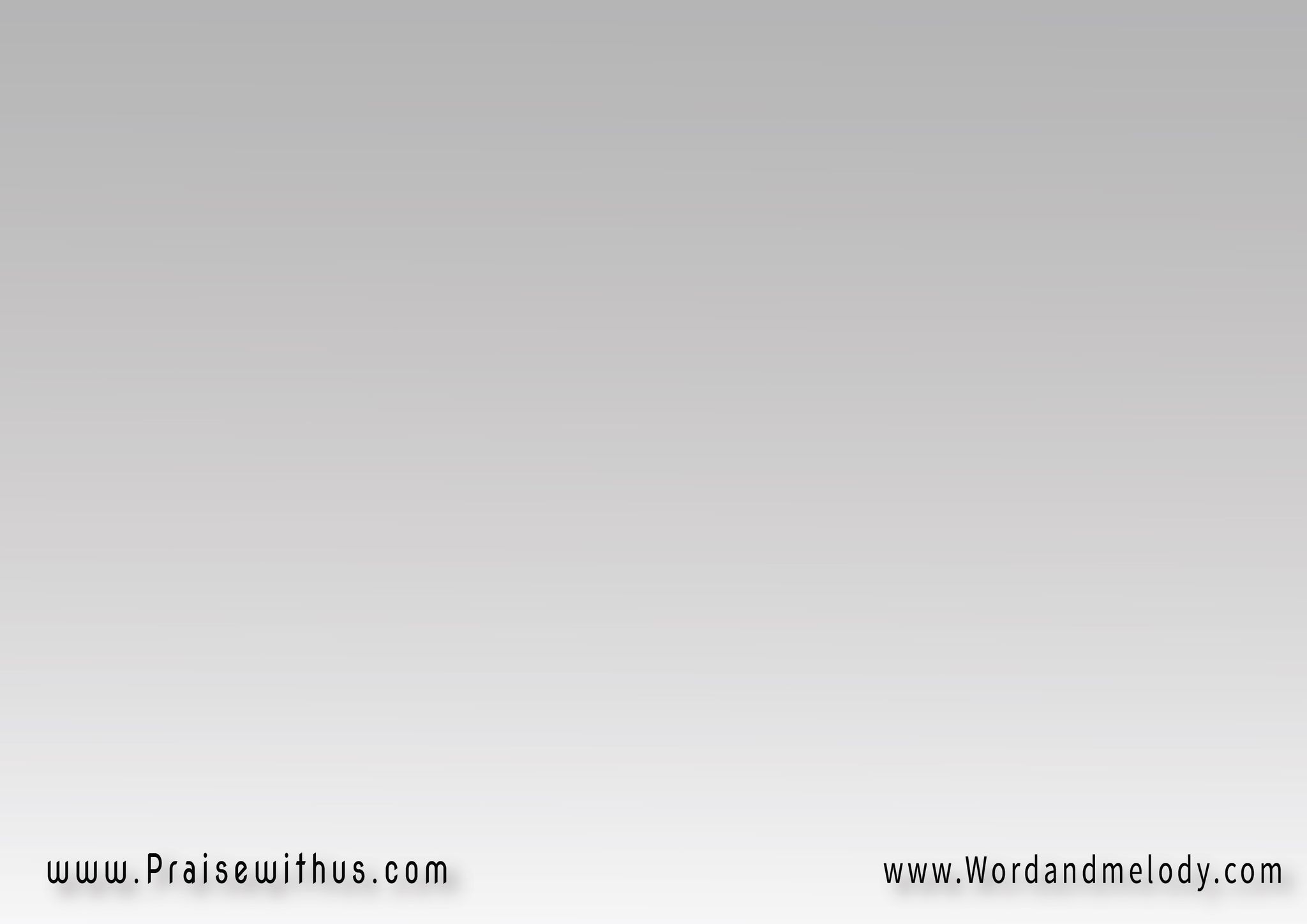 3- 
(اسمي مكتوب في السفر يا ناس
سفر الحياة فوق في السما
واللي كتب لي إسمي يسوع
قال لي افرح وعيش في هنا)2
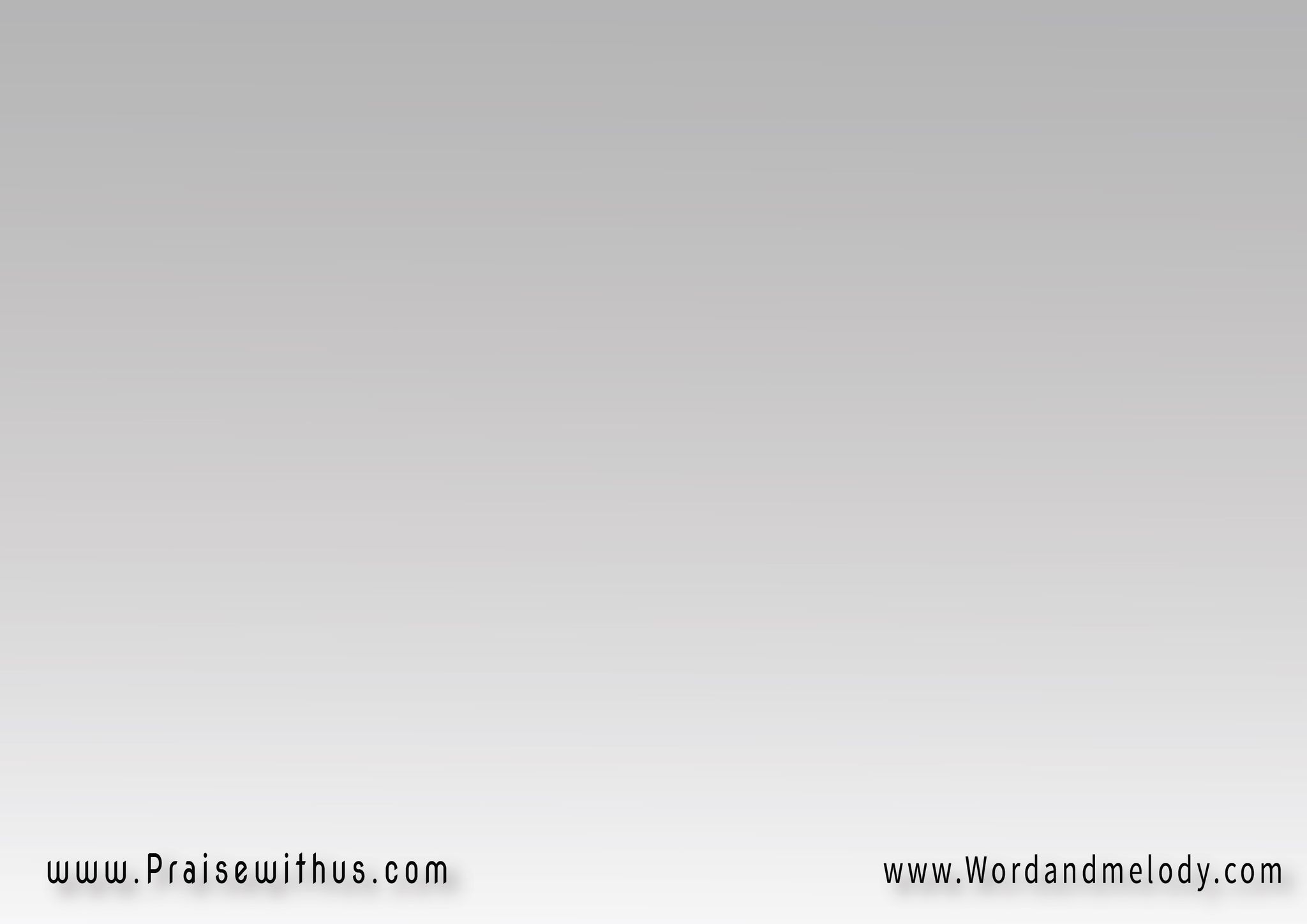 (أنا فرحان 
عايش في أمان)2
وسمعت كمان
يسوع قال لي
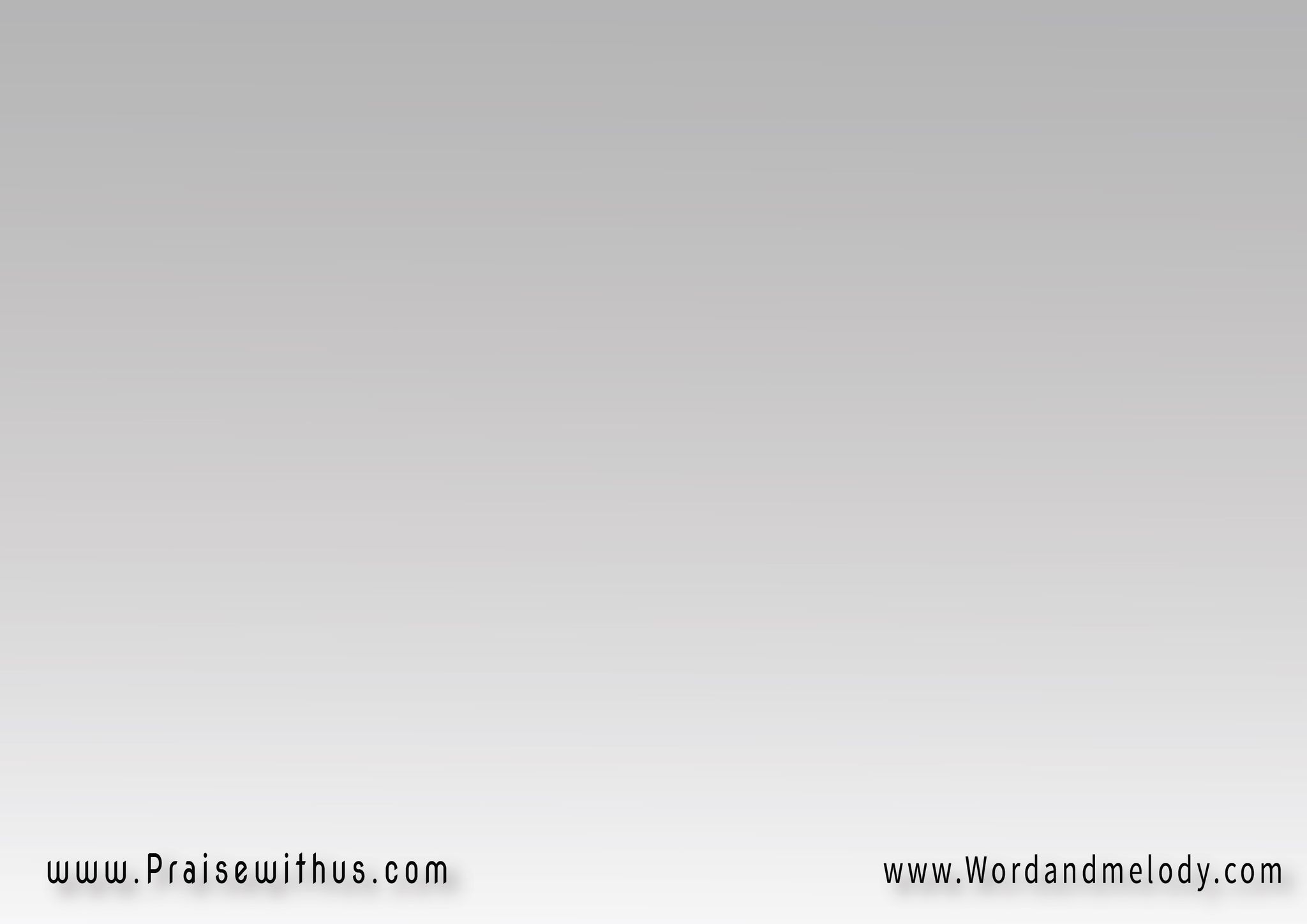 القرار:
 (قال لي مبروك)4
السما ليك والعز ليك مبروك
عليك الكل ليك وبين إيديك
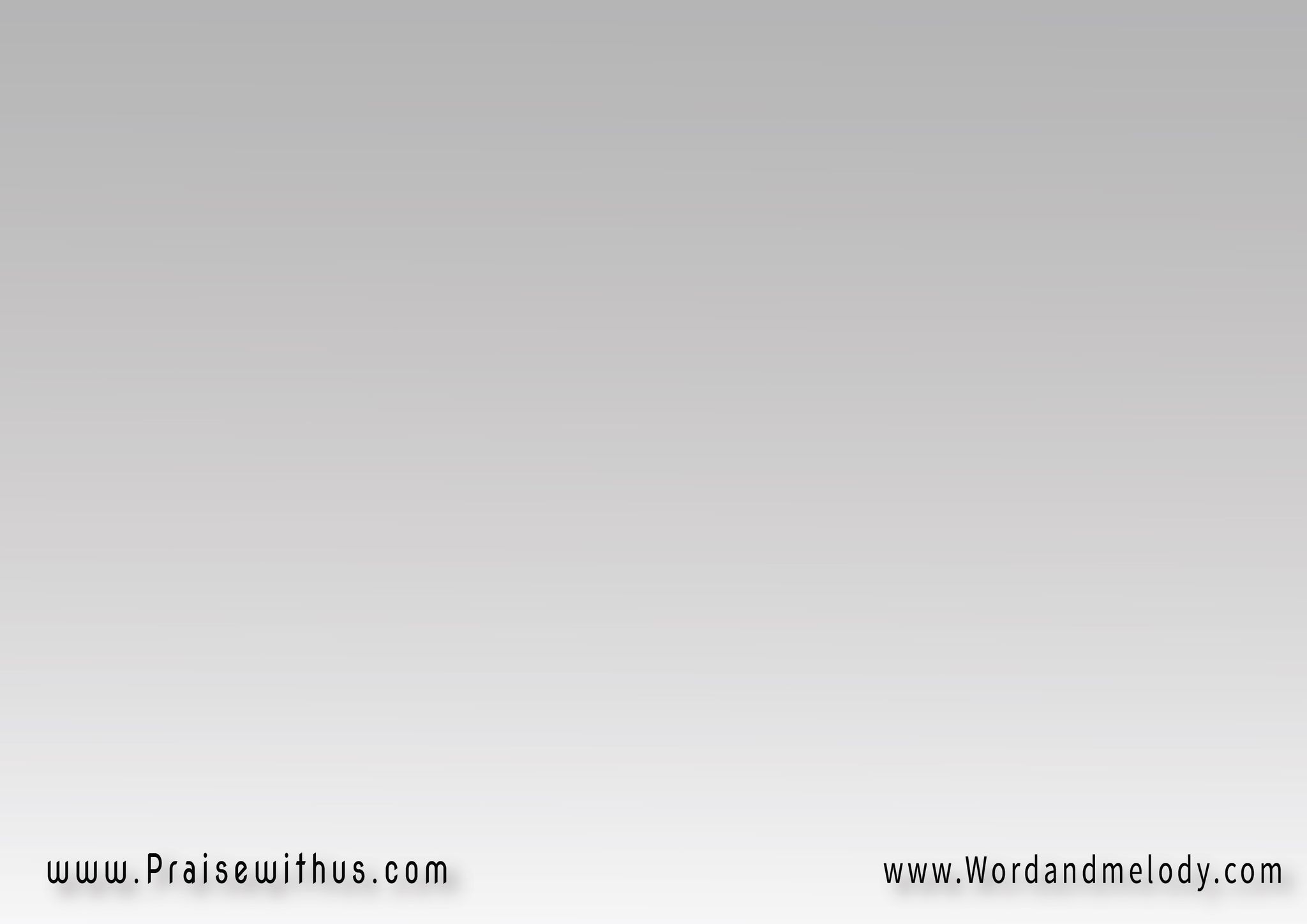 4- 
(أنا ممسوك في يد قوية
أنا مش متروك للظروف
واللي ماسكني بيده يسوع
أنا ملكه ومصيري معروف)2
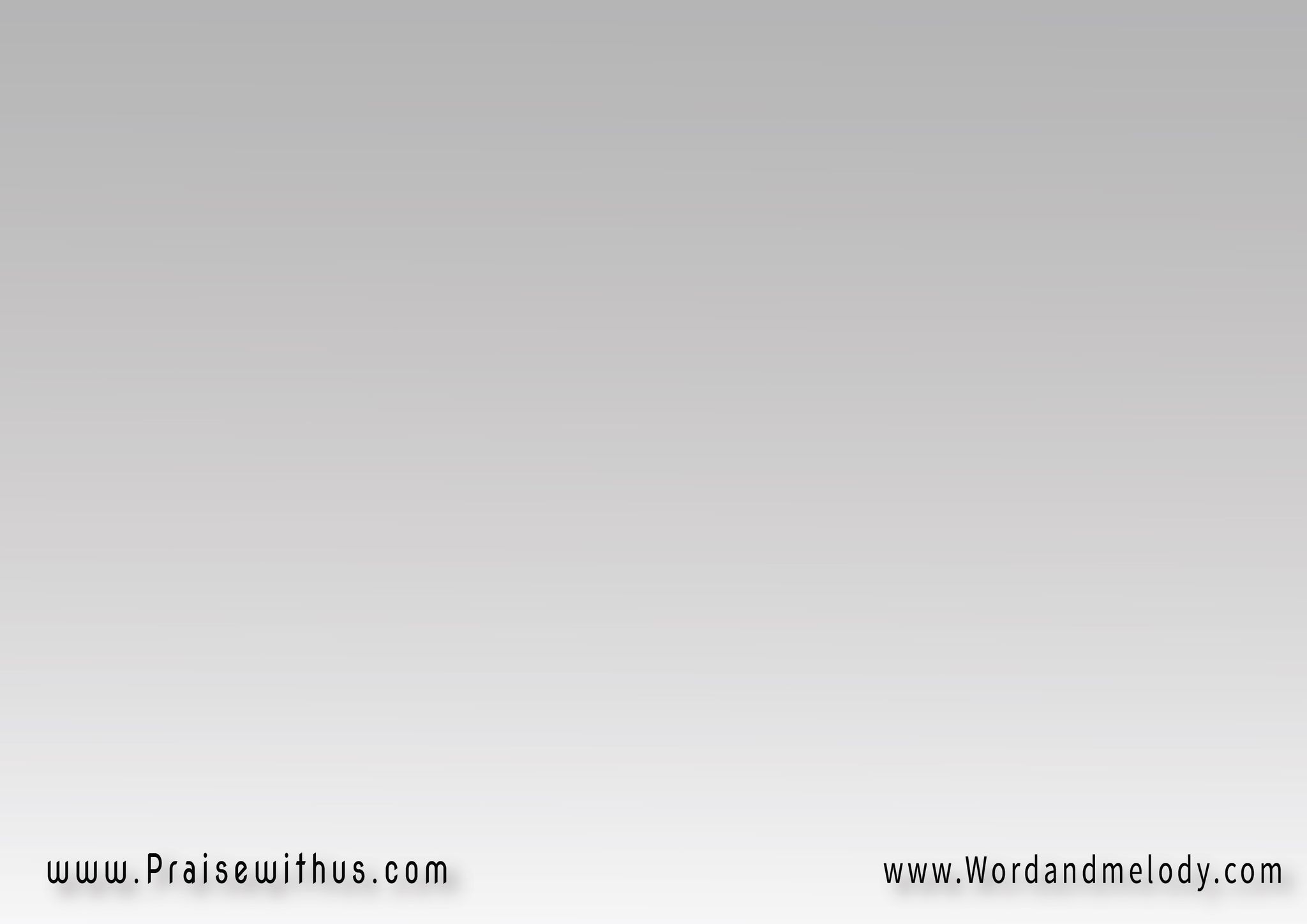 (أنا فرحان 
نلت الغفران)2
وسمعت كمان
يسوع قال لي
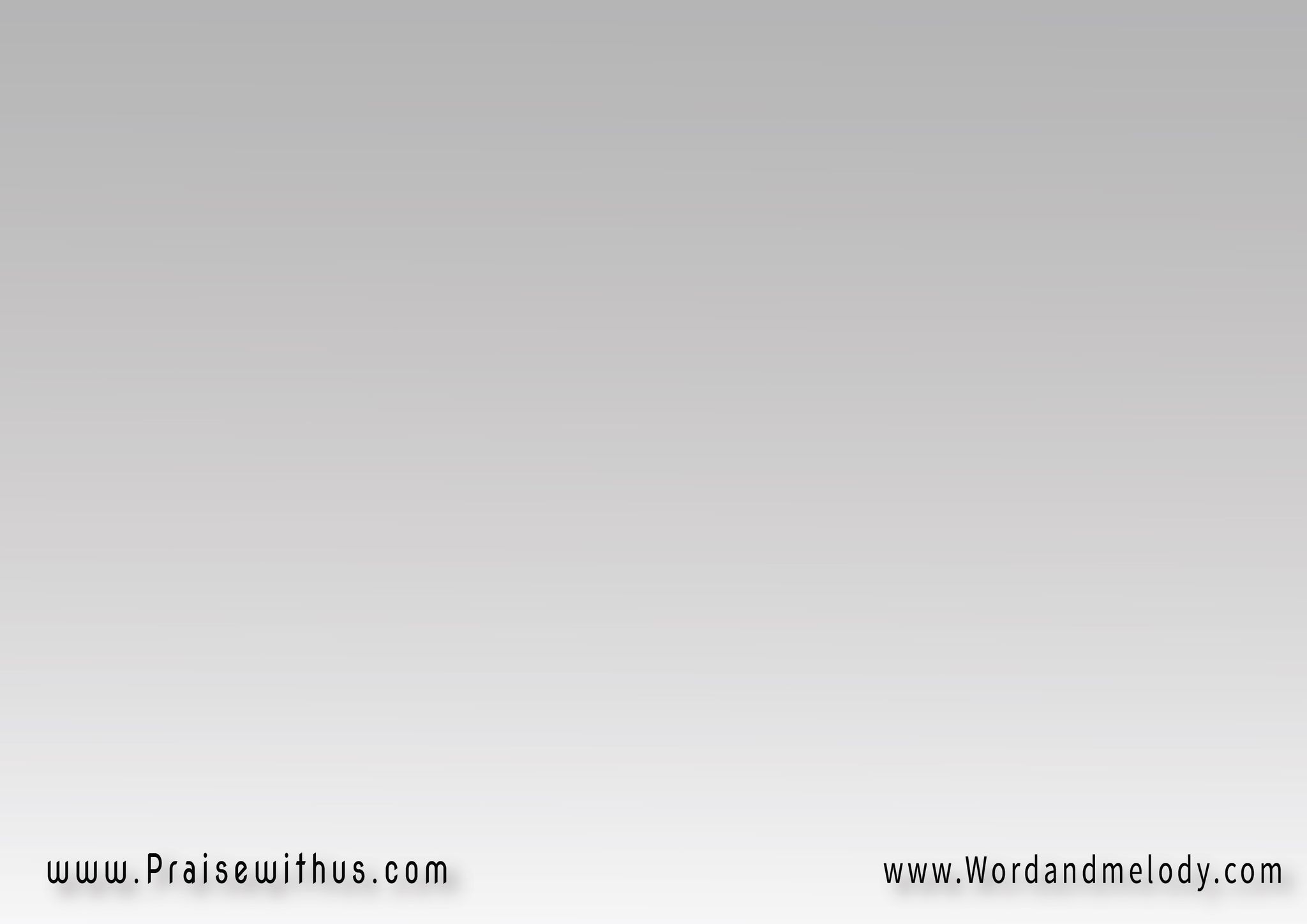 القرار:
 (قال لي مبروك)4
السما ليك والعز ليك مبروك
عليك الكل ليك وبين إيديك
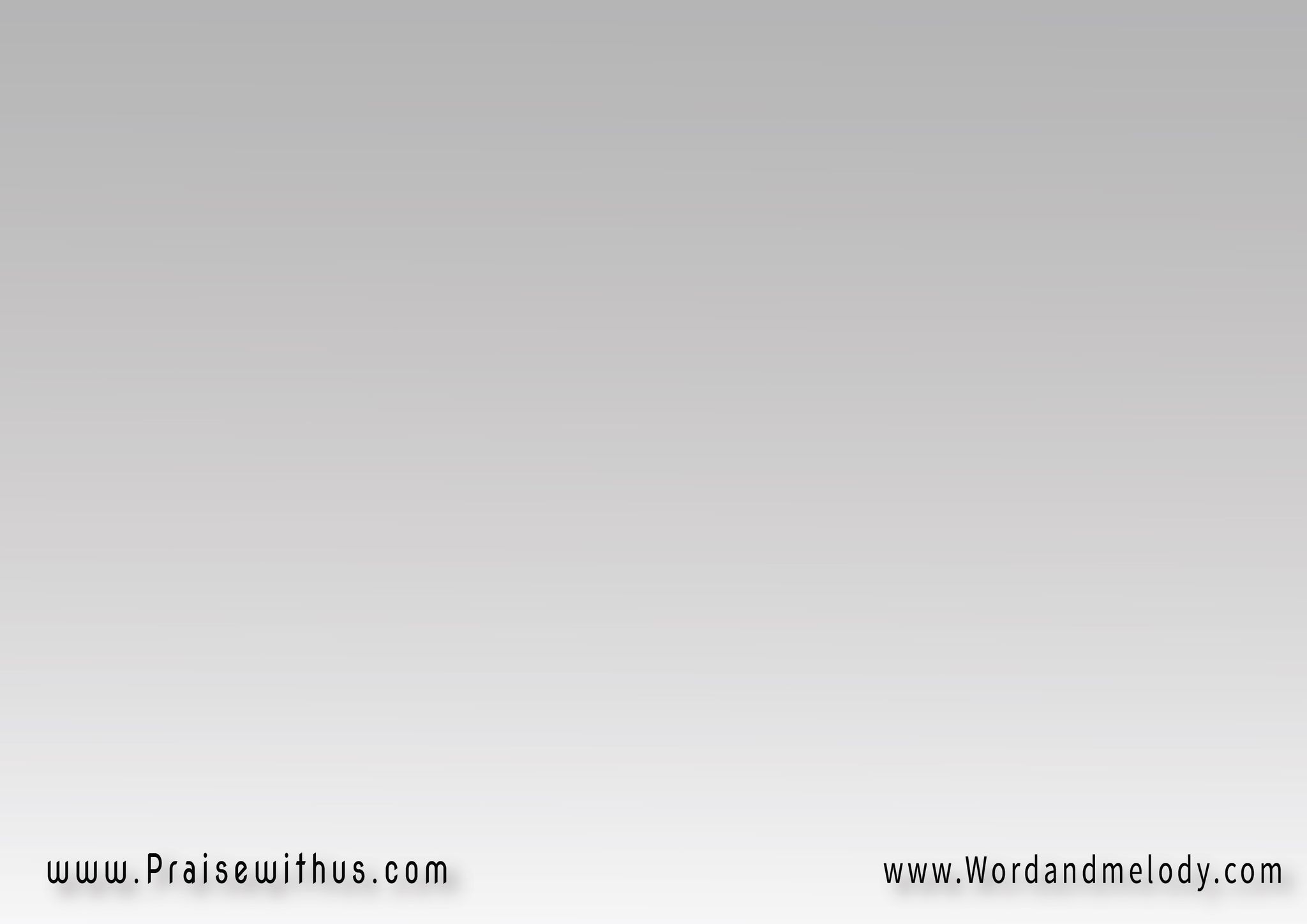 5- 
(أنا محمول على الأذرع
الأبدية وأنا مش متروك
وإللي حاملني على يده يسوع
قال لي إطّمن أنا أبوك)2
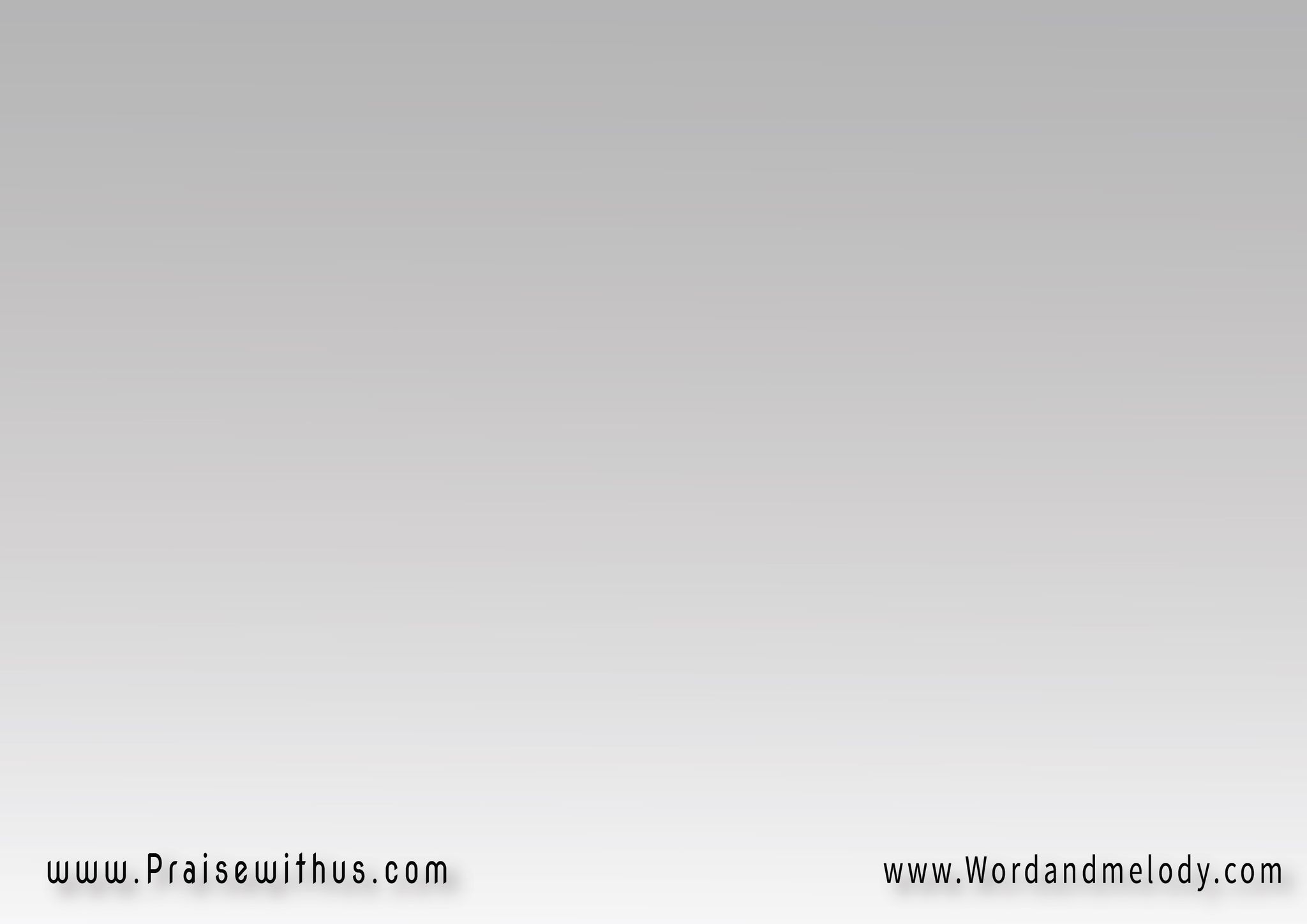 (أنا فرحان 
شاعر بسلام)2
وسمعت كمان
يسوع قال لي
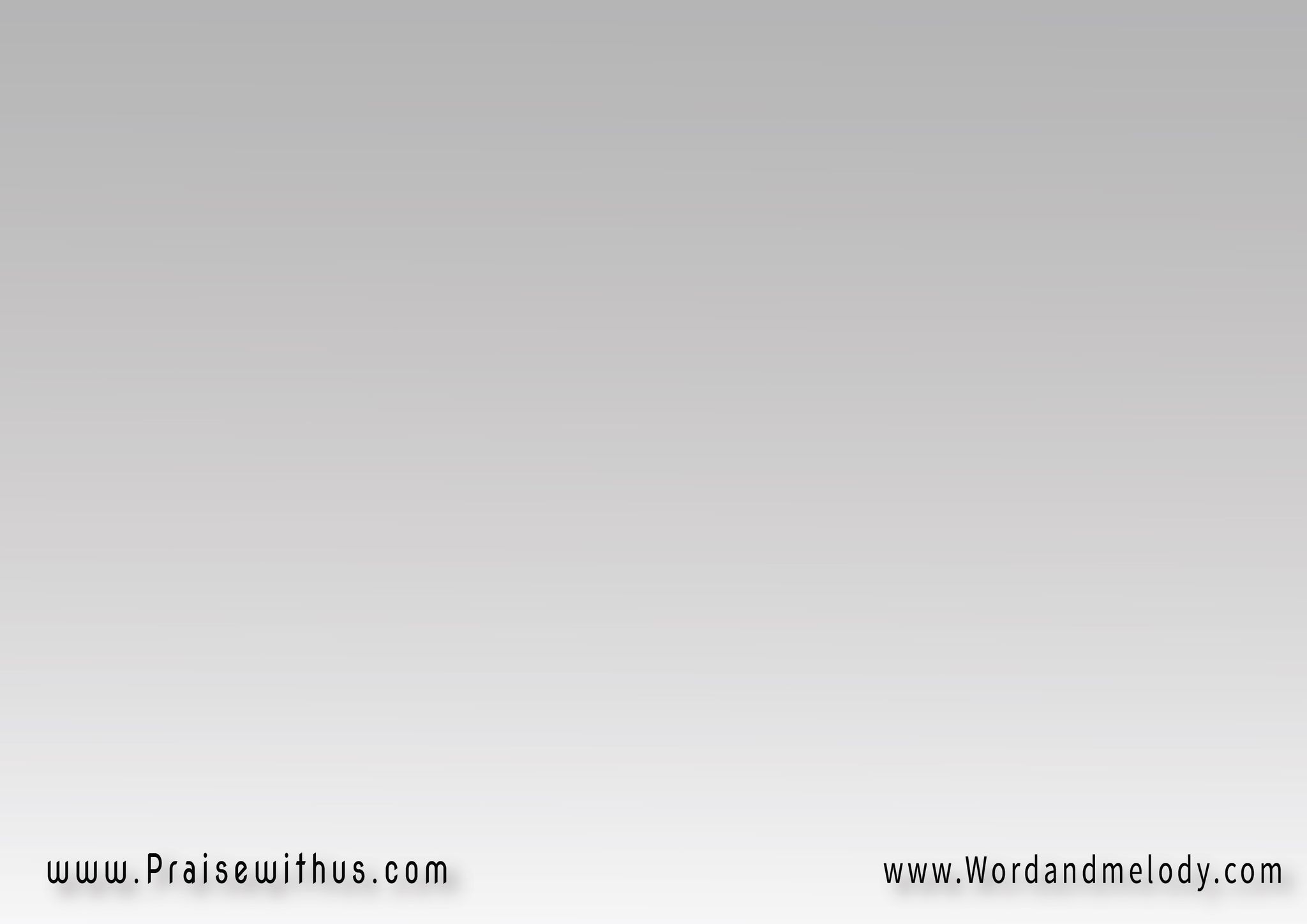 القرار:
 (قال لي مبروك)4
السما ليك والعز ليك مبروك
عليك الكل ليك وبين إيديك
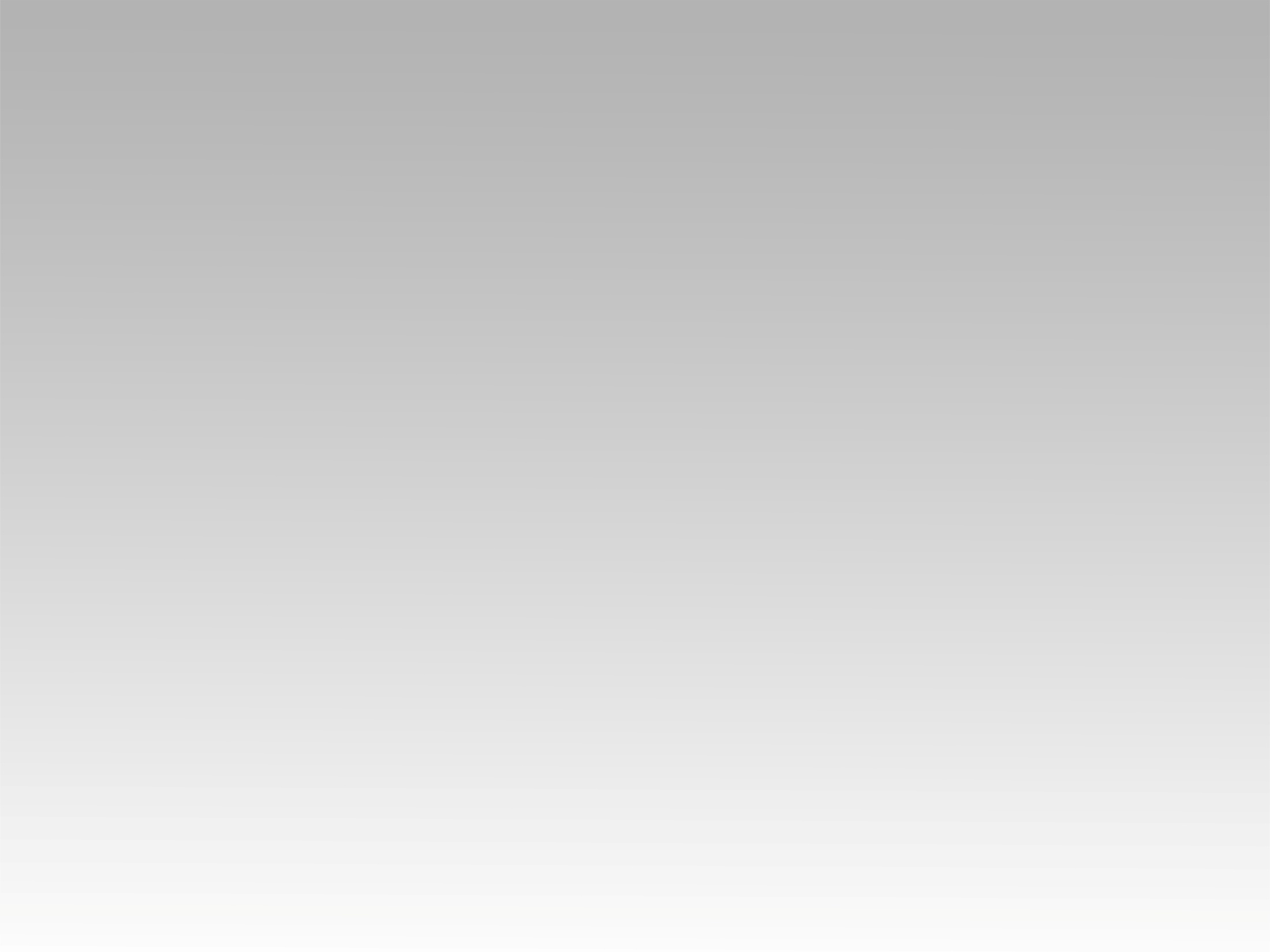 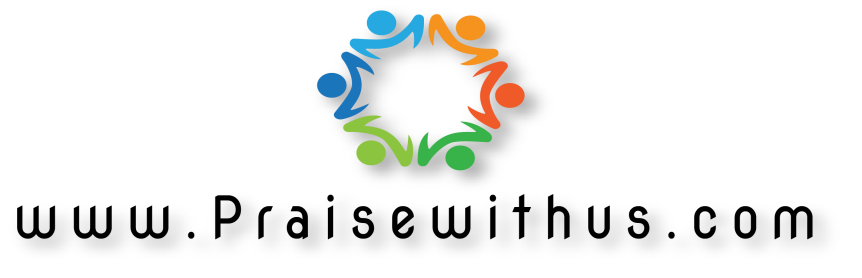